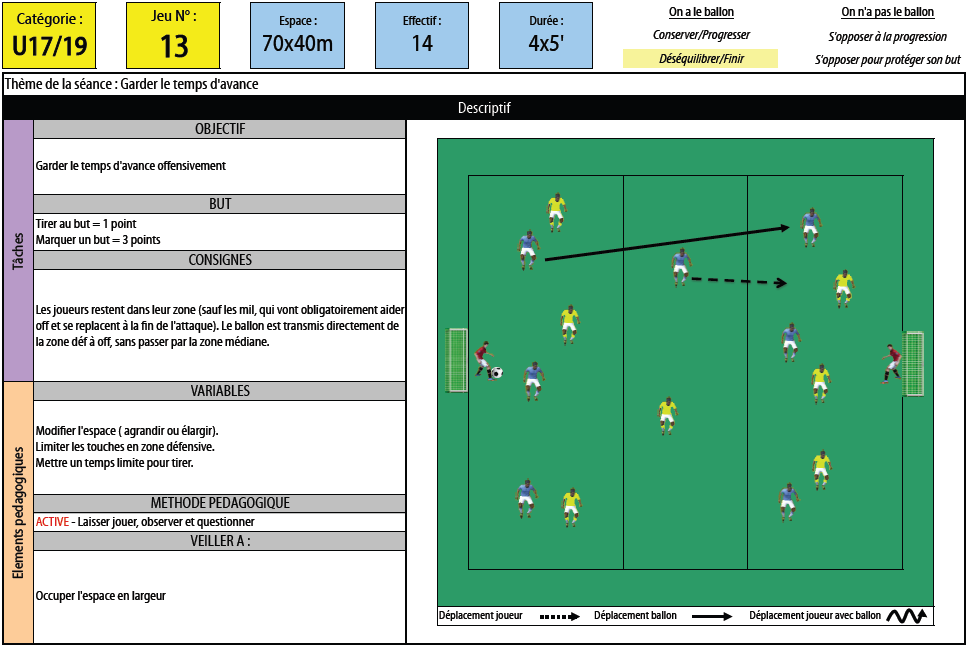 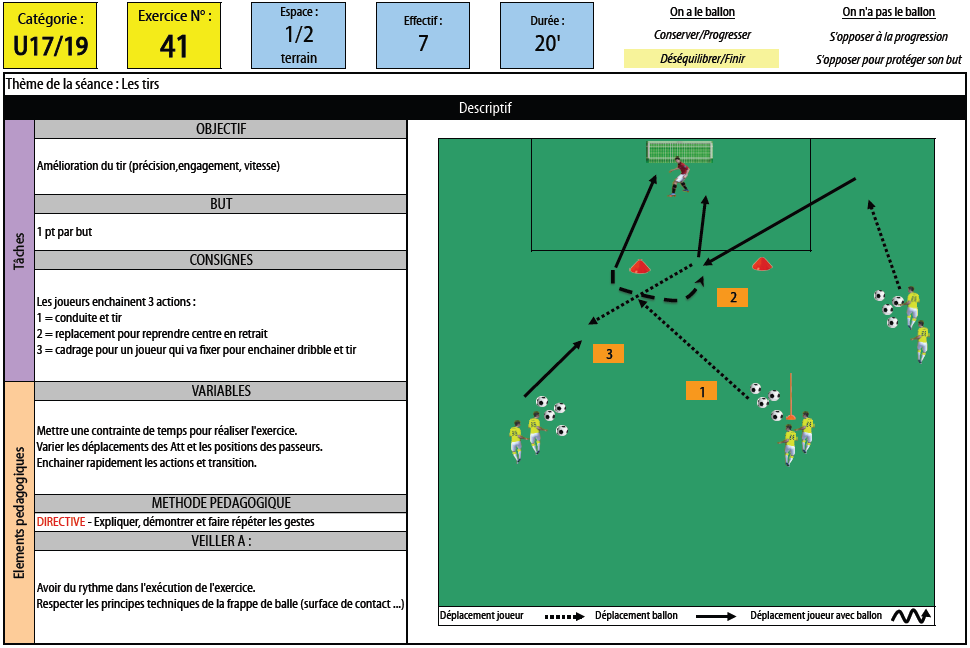 Matériel
Thème de la séance:
Occuper l’espace en Largeur et Profondeur
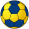 20
On a le ballon
Conserver /Progresser
Déséquilibrer/Finir
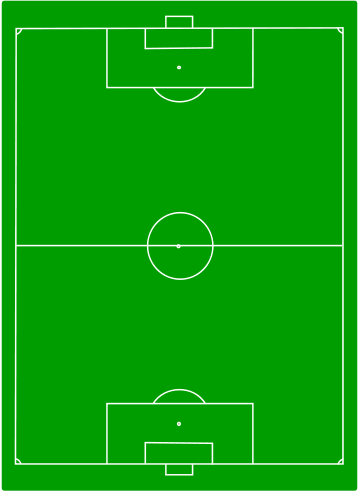 2
0
8
2
20
6
S’opposer  la Progression
S’opposer pour Protéger son but
On a pas le ballon
Déplacement joueur
Déplacement Ballon
Déplacement joueur/Ballon
Jeu
Consignes: 
Bien occuper les zones et se démarquer pour l’équipe en possession du ballon

Etre disponible pour le porteur

Le joueur le plus proche du porteur le cadre pendant que ses coéquipiers coupent les angles de passe pour récup rapide du ballon puis le sécuriser pour l’autre équipe

Match sur tout le terrain 11 contre 11
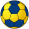 Temps :30’